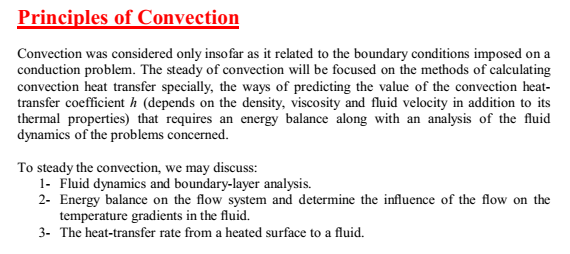 1
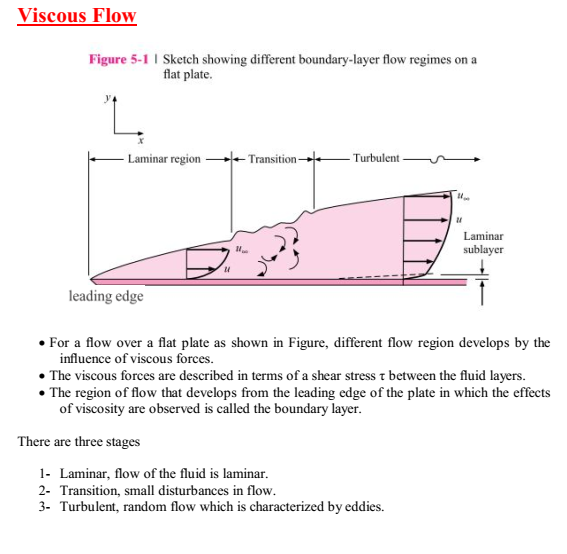 2
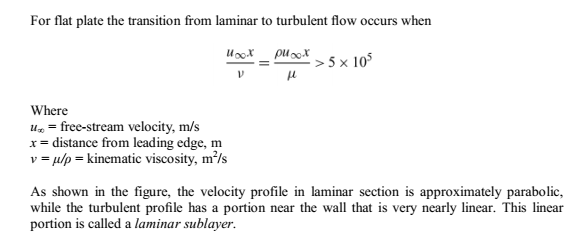 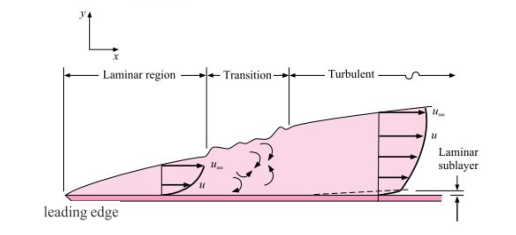 3
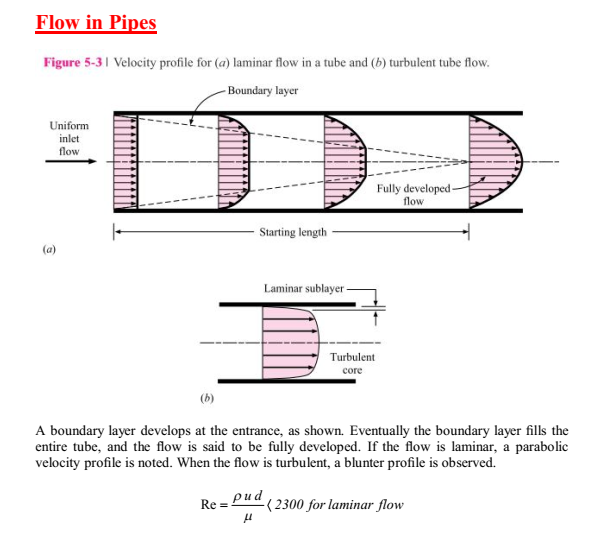 4
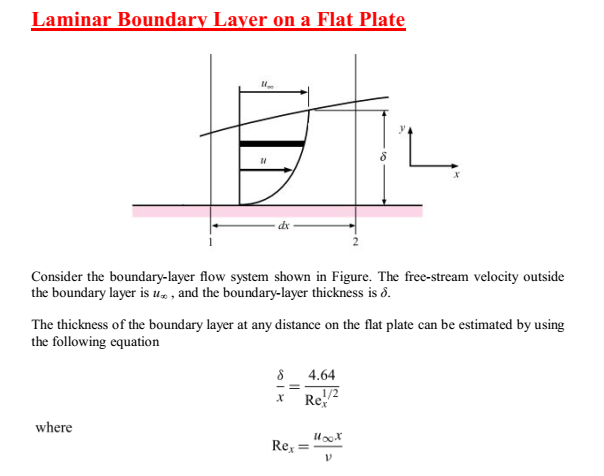 5
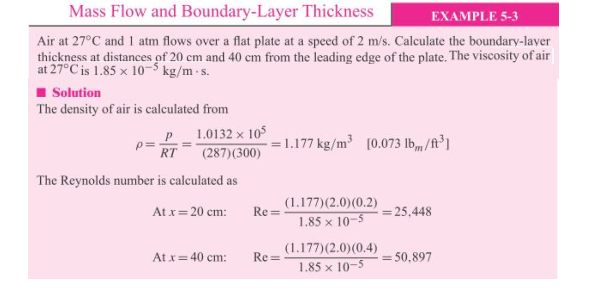 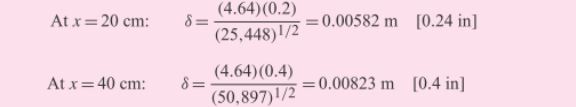 6
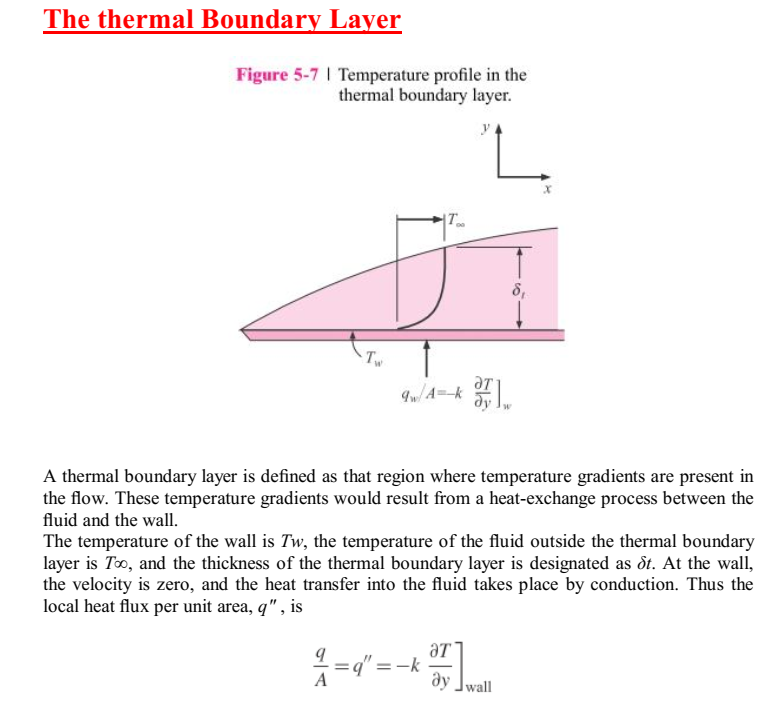 7
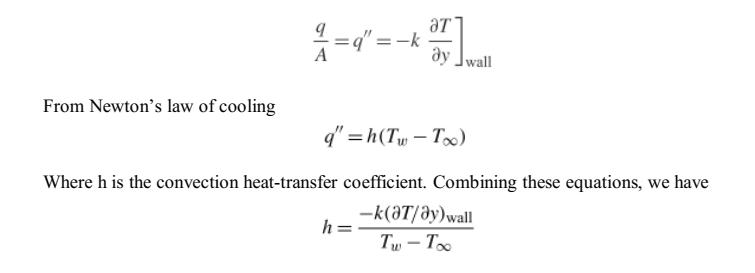 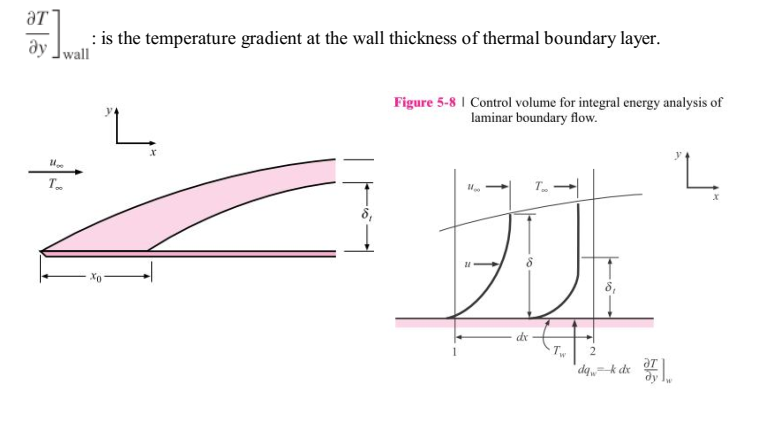 8
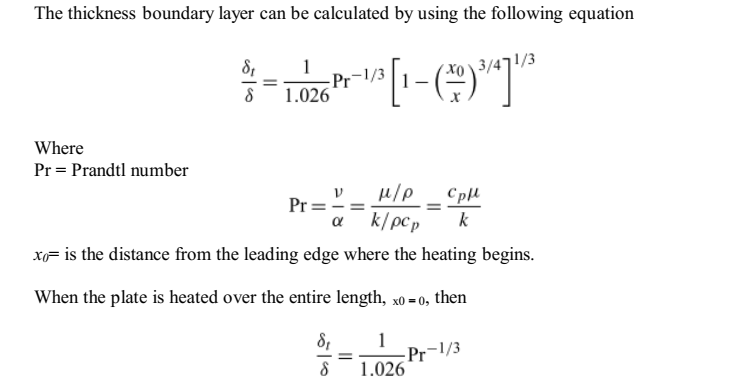 9
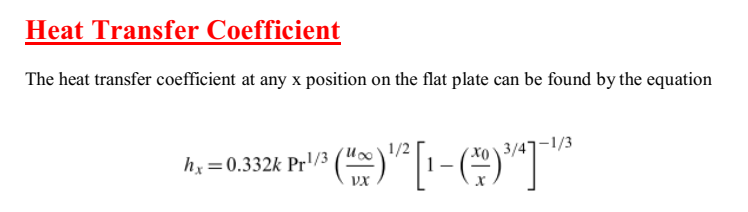 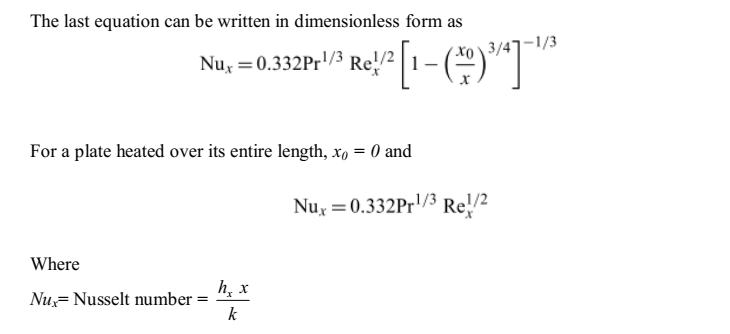 10
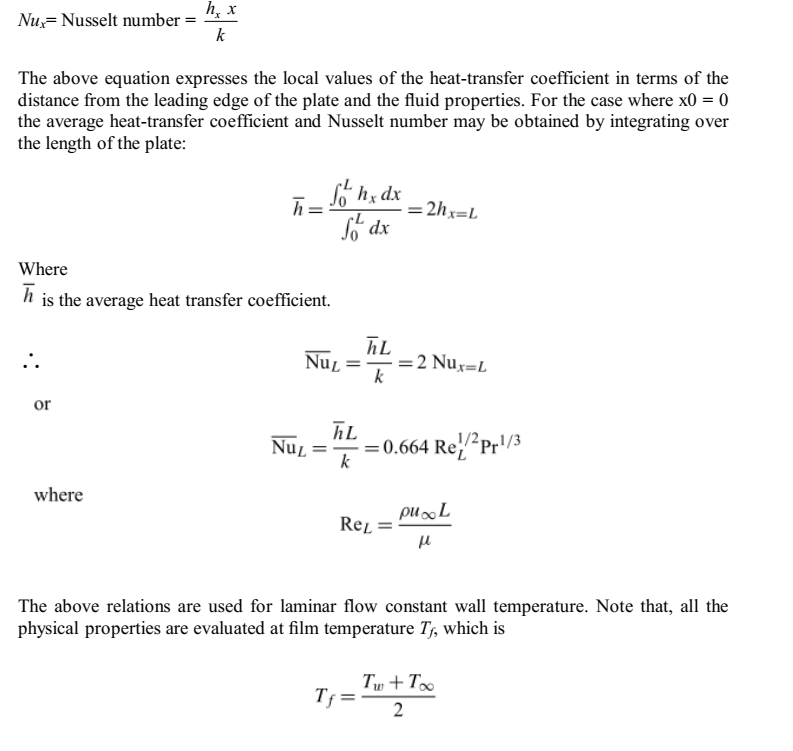 11